PRIN 2020
Vincoli
Progetti triennali
Settori ERC inclusi in  PE max 1,2 Meuro
Massimo 5 soggetti
Diverse sezioni INFN confluiscono in un unico gruppo «INFN»
Budget complessivo PE 62,6 Meuro 
10% budget riservato per PI < 40 anni
Criteri (1)
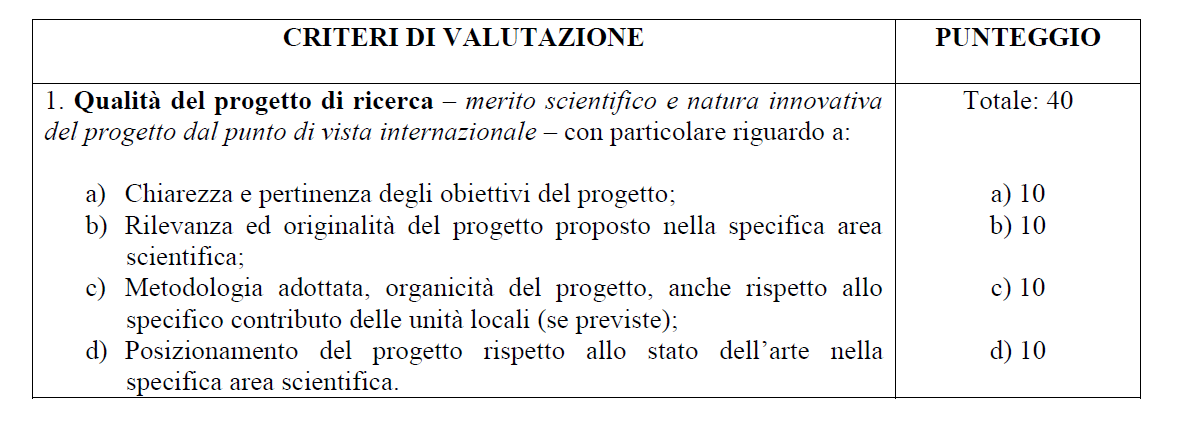 Criteri (2)
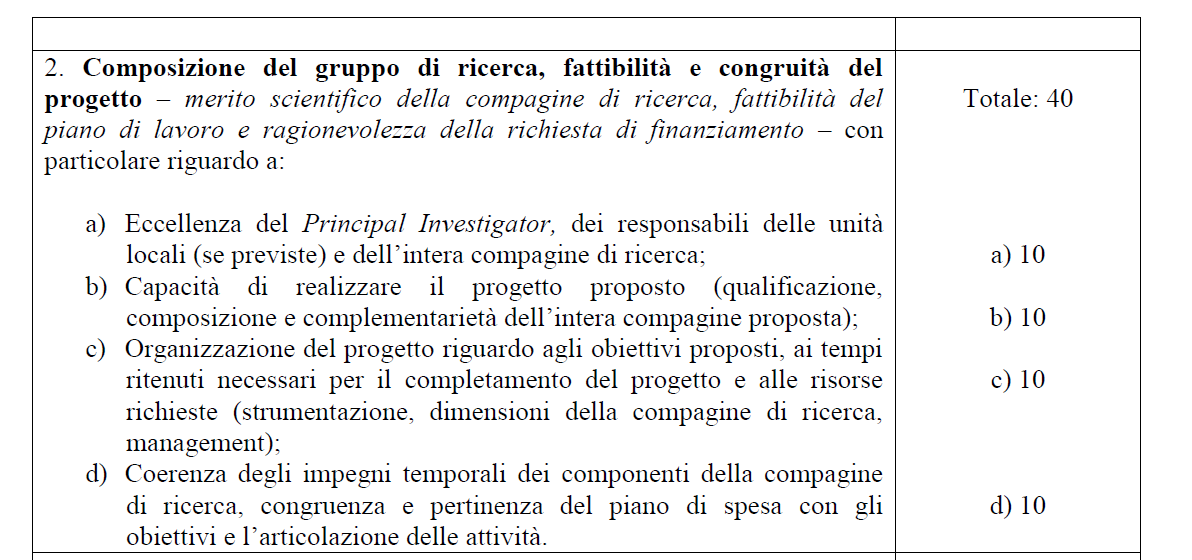 Criteri (3)
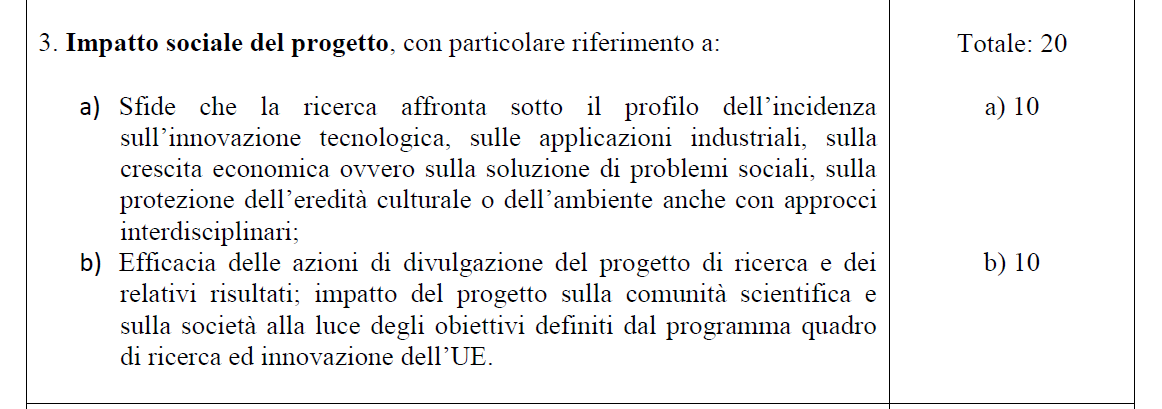 N.B.
Progetti che avranno meno di 15/20 sull’impatto sociale difficilmente verranno finanziati…
Scheda valutatori
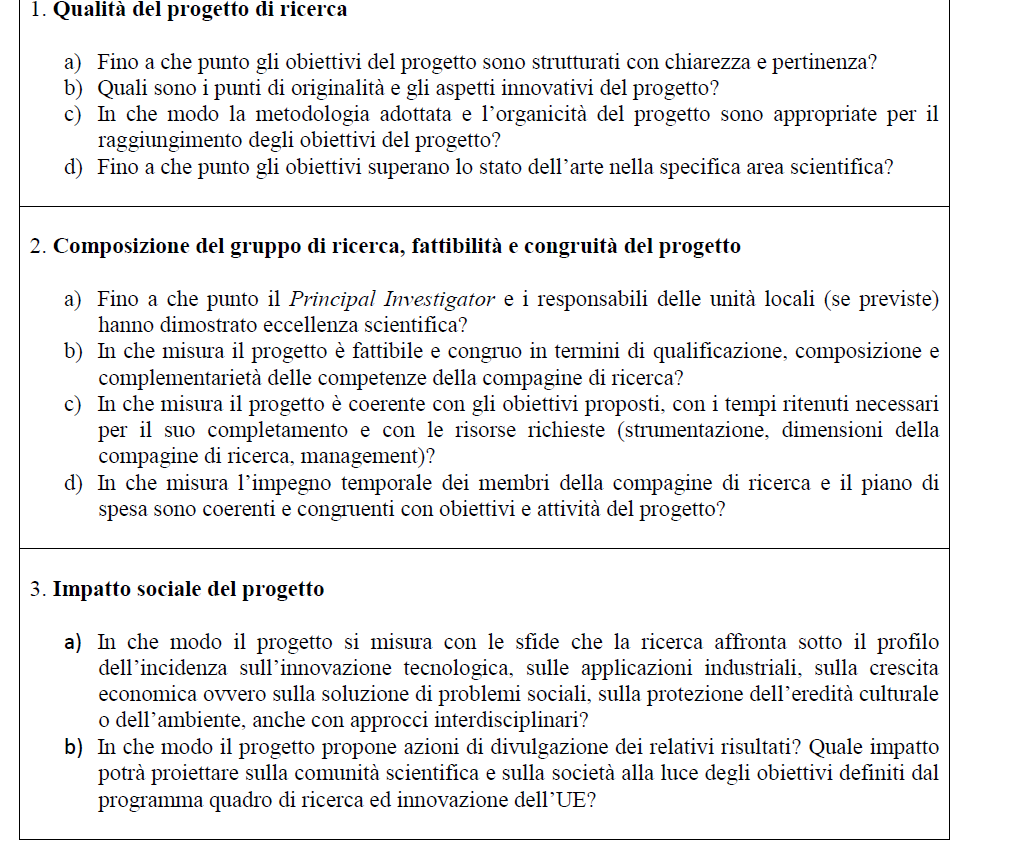 Punteggio finale
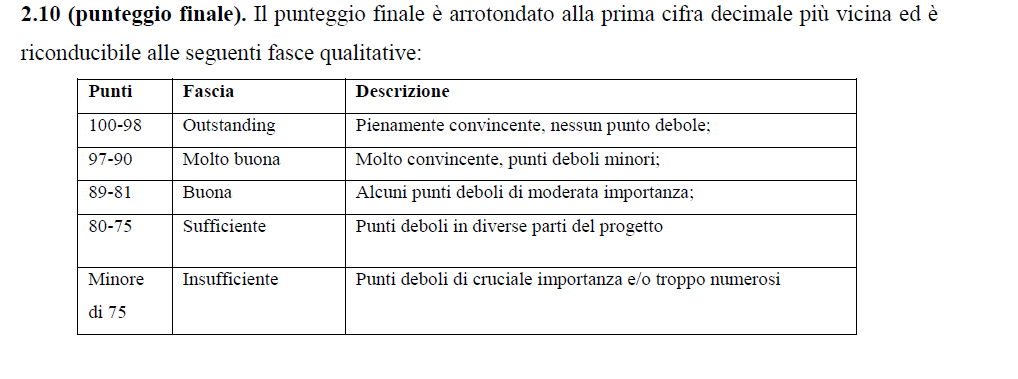 Regole INFN (circolare)
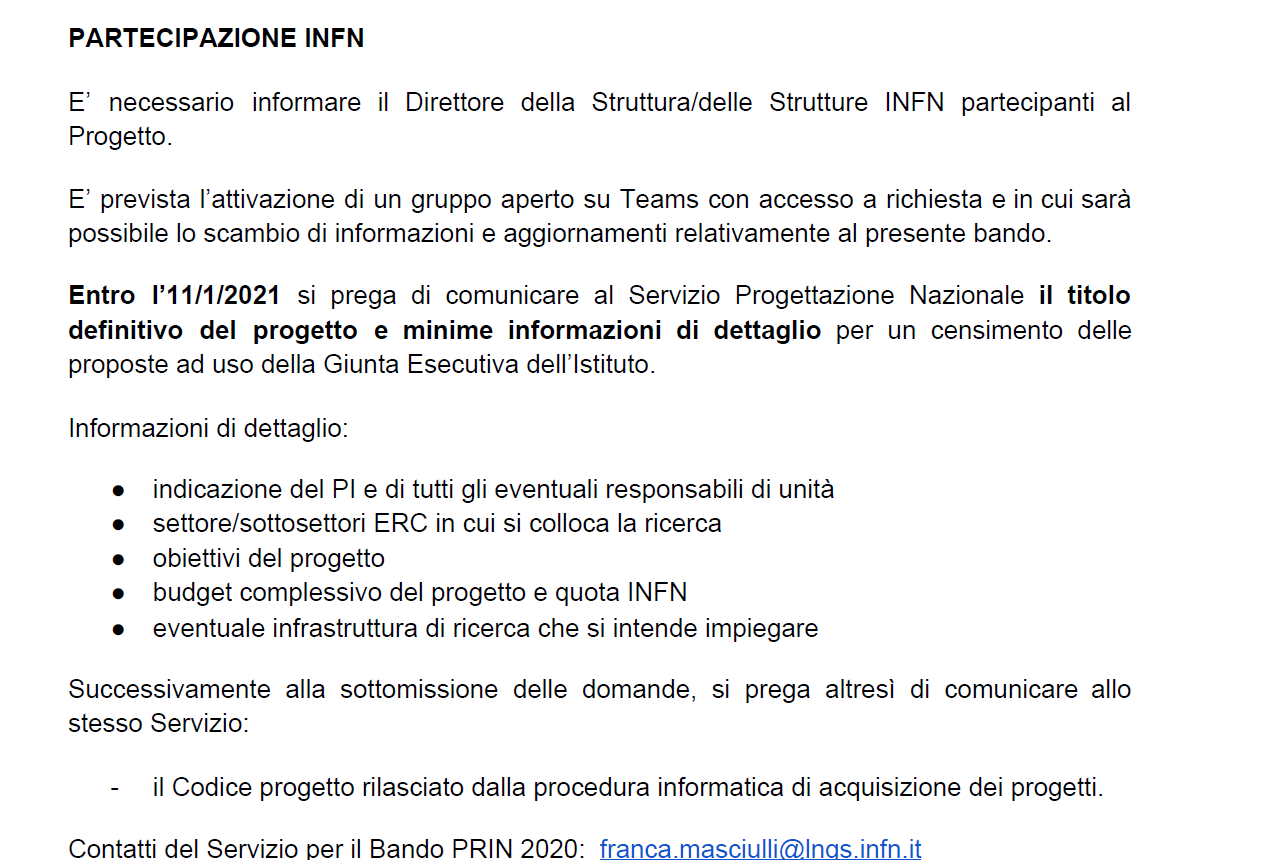 Confronto 2017 & previsioni
Fondi totali: 62,6/110 = 57% 
Frazione su linea giovani maggiore (7,2%10%)
Max costo invariato per progetti standard,  incrementato da 800k a 1,2Meuro per «giovani»
Su PE2 nel 2017 14 Meuroattesi 7,6 Meuro
Costo tipico progetti finanziati: Media 722 Meuro, Sigma 173 Meuro)
Saranno finanziati circa 10 progetti in totale nel 2020, di cui 1 su linea giovani.
Valutazioni passate
Progetto: 74/75
PI: 16/25
Vincitori INFN : Pallavicini, Rolandi, Ferroni, Gambino, Sagnotti….
Esclusi: Tenchini, Zoccoli…
Tutti potranno ripresentarsi nel 2020…